Friday 28th February 2025
28/2/25
Morning Challenges:
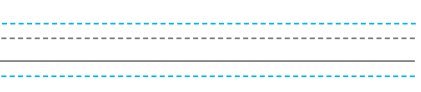 Name writing
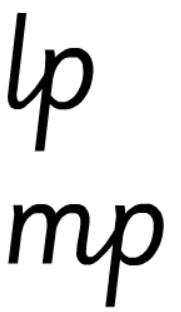 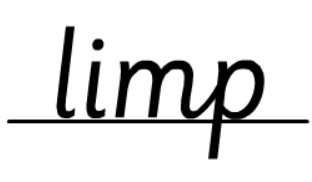 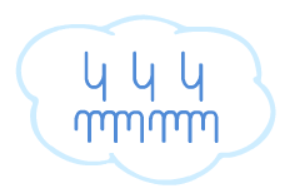 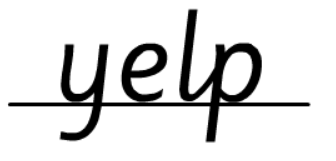 Phonics
Revisit and review
Lesson focus: 

Read words with the /or/ phoneme
Revisit and review
Today's Grapheme
au/aur/oor/a
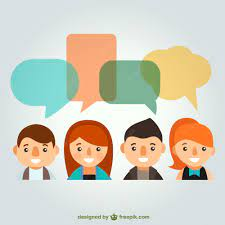 Recap:
or u oul are
Revisit and review
snort
popcorn
unicorn
sport
sort
born
What are the digraphs?
Segment these 
words and read them
Blend and say words
Focus words
d-oor
f-l-oor
au-th-or
Sounds out these 
words and read them
author 
astronaut 
dinosaur 
poor 			talk
floor			walk
door 			chalk
Focus words
Read, sound talk and blend
And again... FASTER!
Revisit and review
our
once
their
laugh
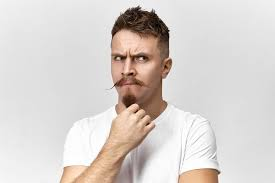 tricky words
oh
Read the tricky words
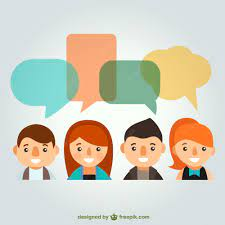 Now let's read this sentence!​
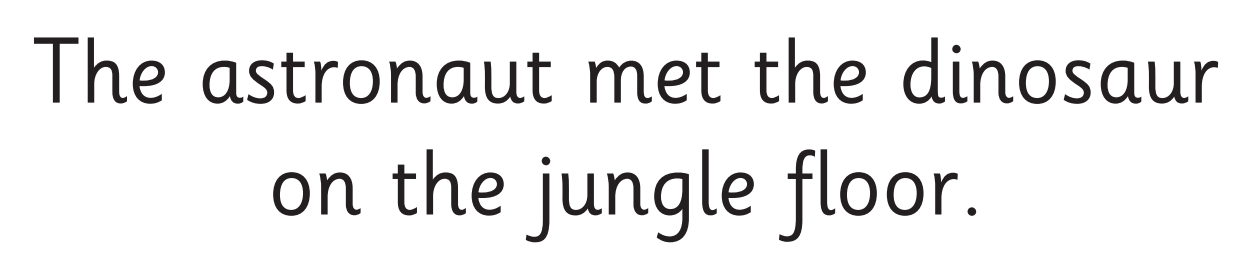 What digraphs can you see?
What tricky words can you see?
Let's spell!
How many sounds? Write it.
tricky words
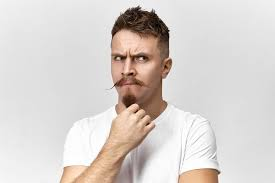 floor    door     their
Listen to the sentence, say it, write it and read it!
Challenge 
Extend the sentence using 'and'
TBAT: Use ‘and’ to extend sentences.
Friday 28th February
3 in 3- Which of these words needs a capital letter?
elephant
june
book
london
robert
pizza
TBAT: Use ‘and’ to extend sentences.
Friday 1st March 2024
Blue/ Green- Put these days of the week in order.
Wednesday

Tuesday

Friday

Thursday
Friday

Sunday

Thursday

Saturday
TBAT: Use ‘and’ to extend sentences.
Friday 28th February
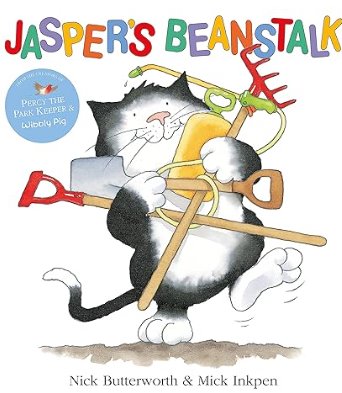 Can you remember what jobs Jasper did on each day of the week?
TBAT: Use ‘and’ to extend sentences.
Friday 28th February
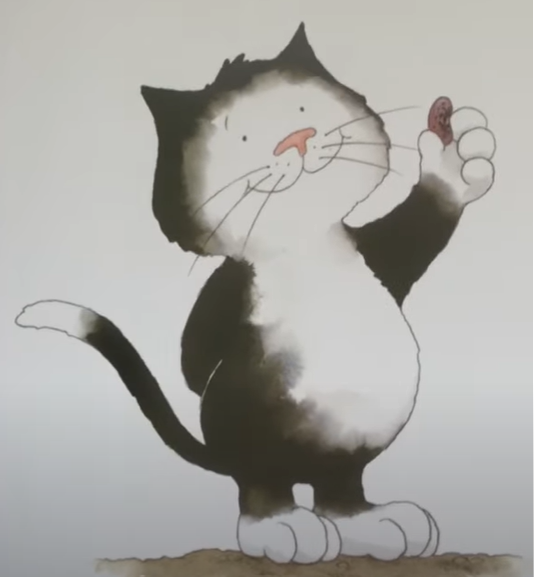 .........................................................................


.........................................................................


….......................................................................


….......................................................................
TBAT: Use ‘and’ to extend sentences.
Friday 28th February
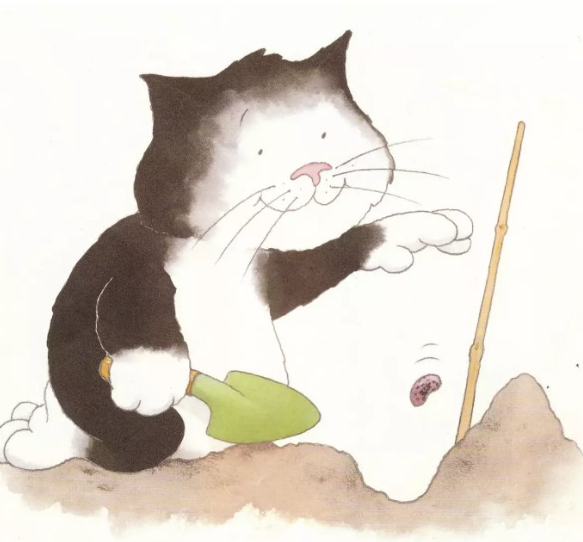 .........................................................................


.........................................................................


….......................................................................


….......................................................................
TBAT: Use ‘and’ to extend sentences.
Friday 28th February
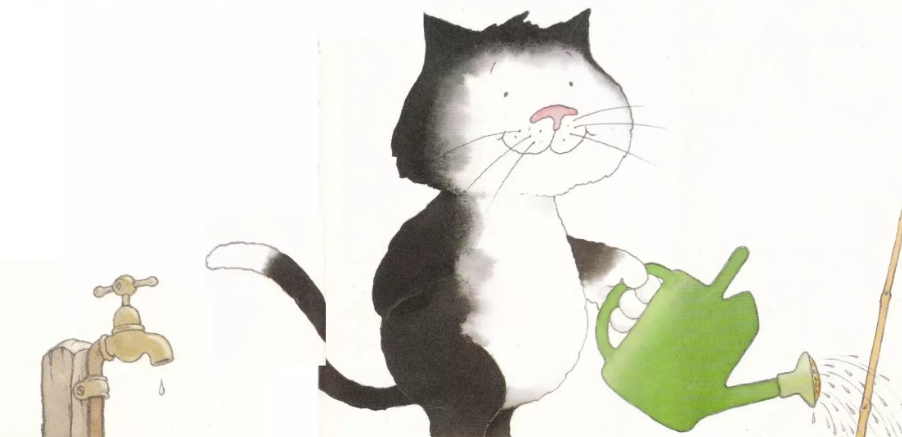 .........................................................................


.........................................................................


….......................................................................


….......................................................................
TBAT: Use ‘and’ to extend sentences.
Friday 28th February
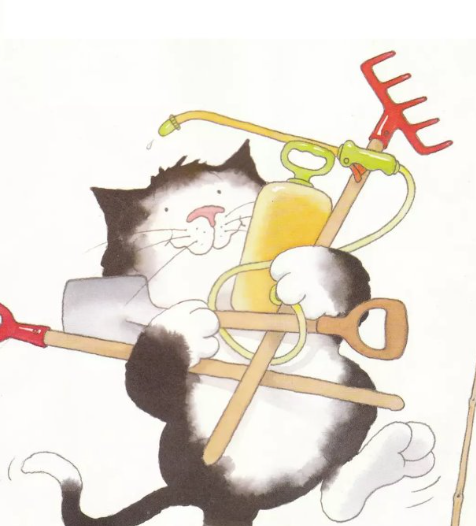 .........................................................................


.........................................................................


….......................................................................


….......................................................................
TBAT: Use ‘and’ to extend sentences.
Friday 28th February
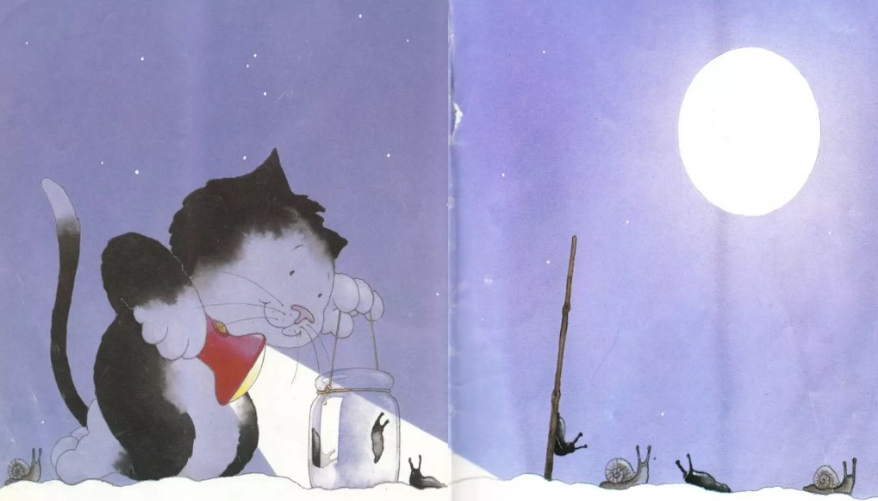 .........................................................................


.........................................................................


….......................................................................


….......................................................................
TBAT: correctly spell the days of the week.
Friday 28th February
Challenge: 
Can you extend one of the sentences to include ‘and’ twice?
Break
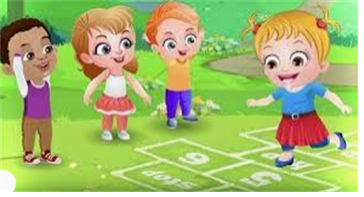 TBAT: practise subtraction within 20.
5 in 5
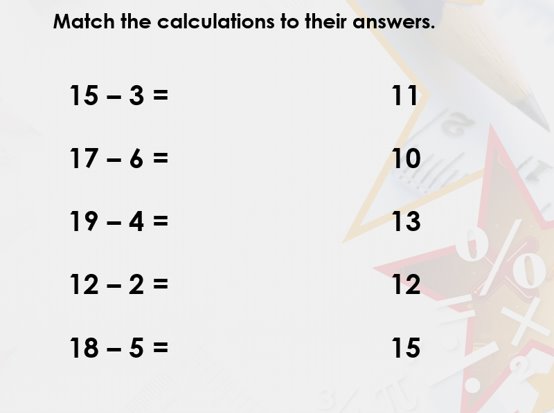 Explain the strategy you used to work out each calculation.
TBAT: practise subtraction within 20.
Blue/Green
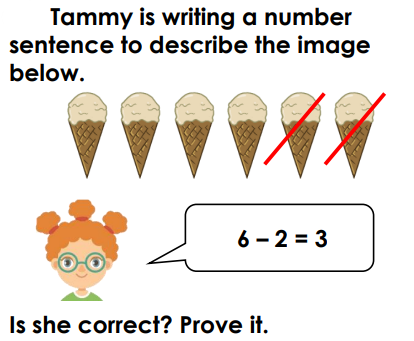 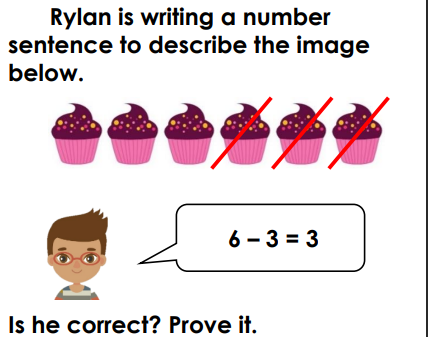 Use concrete resources to prove your answer.
TBAT: practise subtraction within 20.
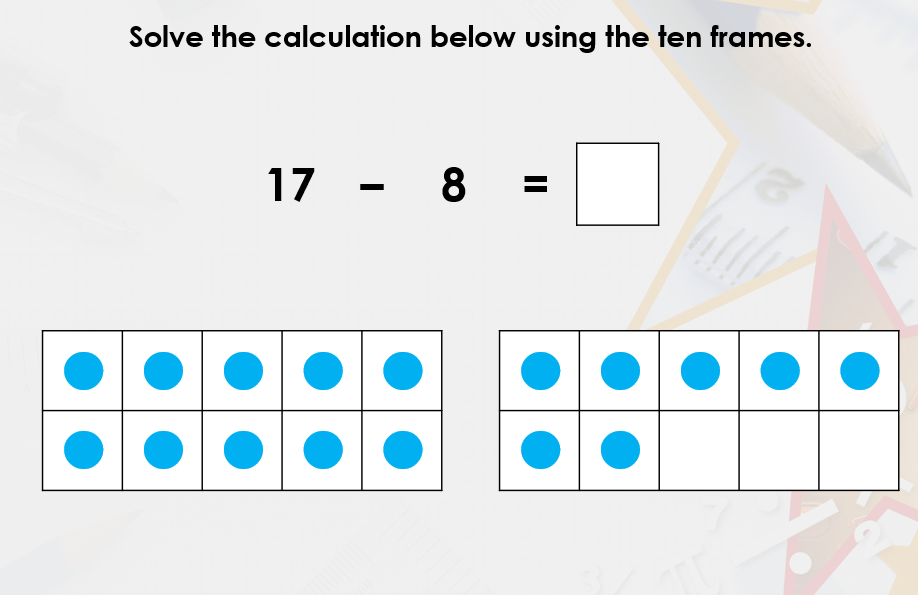 Can you prove it on the number line?
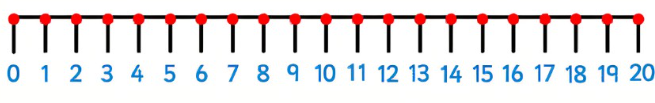 TBAT: practise subtraction within 20.
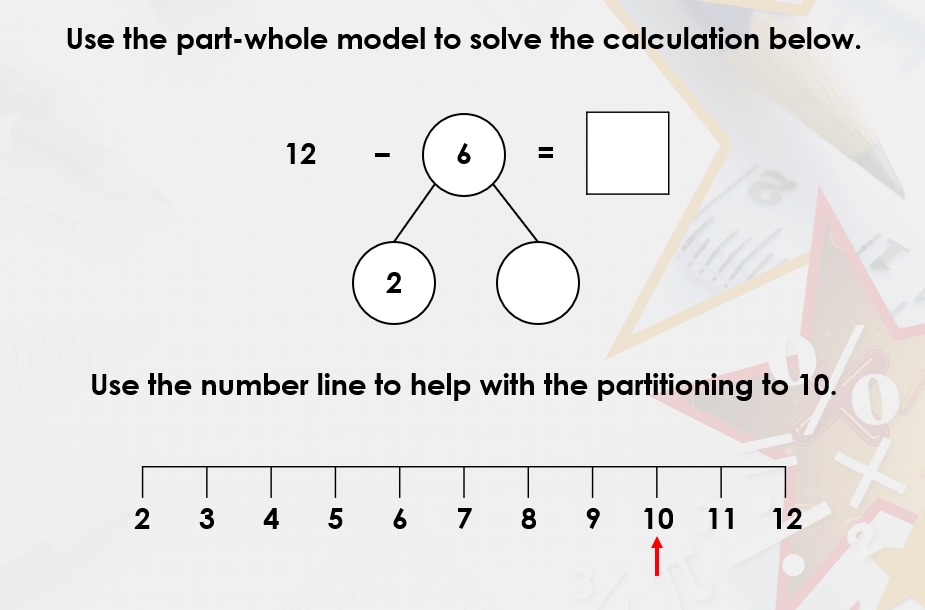 TBAT: practise subtraction within 20.
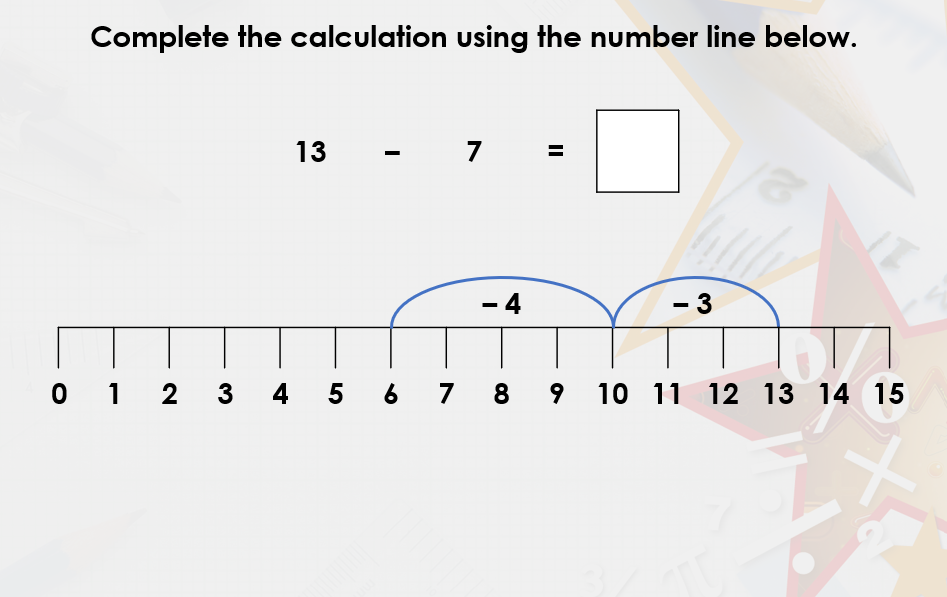 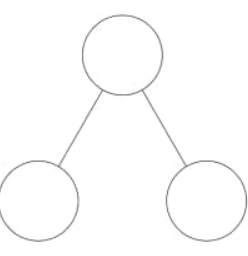 7
3
5
Is the 7 partitioned correctly to complete this calculation?
TBAT: practise subtraction within 20.
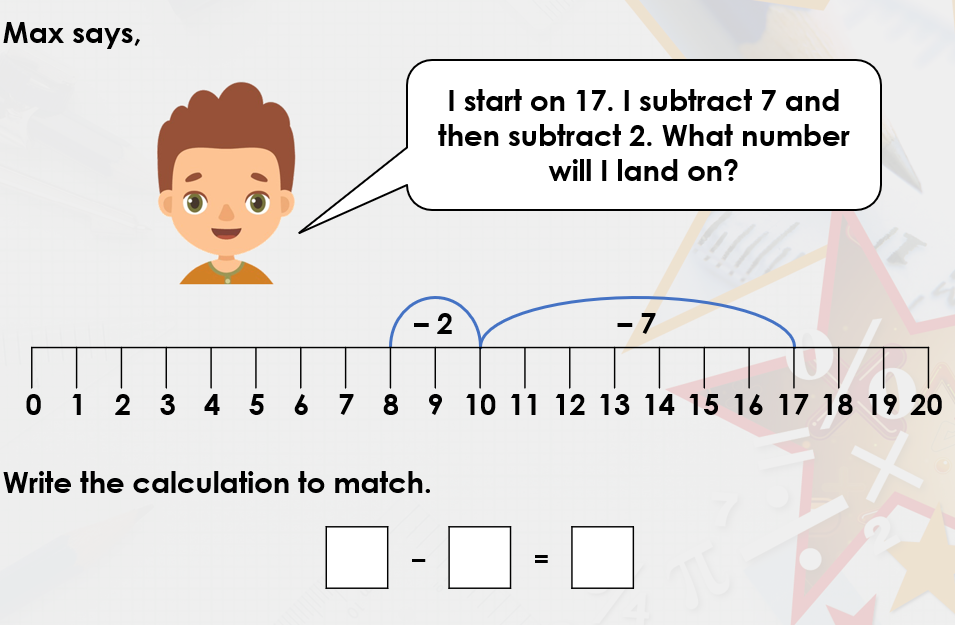 Prove it on a bead string.
TBAT: practise subtraction within 20.
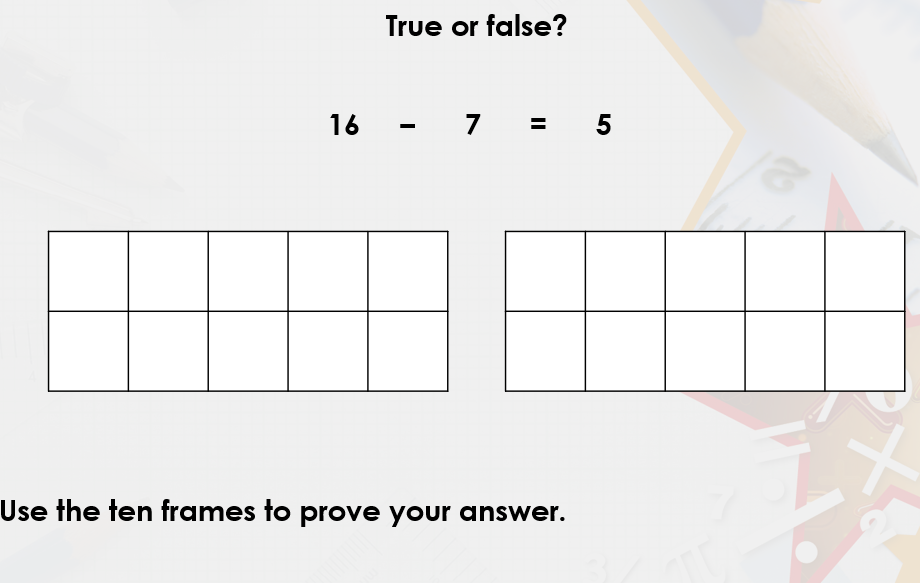 TBAT: practise subtraction within 20.
Liam is correct because.......
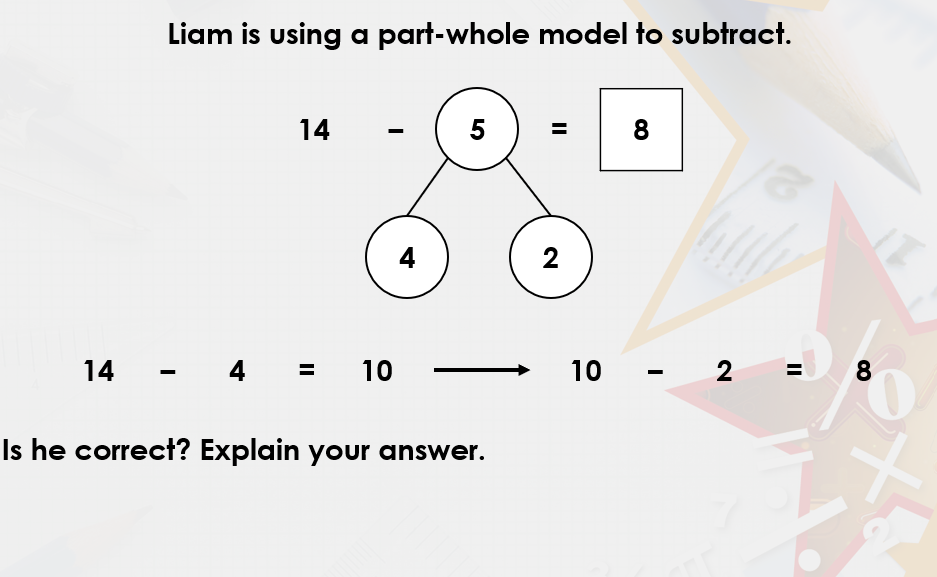 Liam is incorrect because.......
Challenge:
TBAT: practise subtraction within 20.
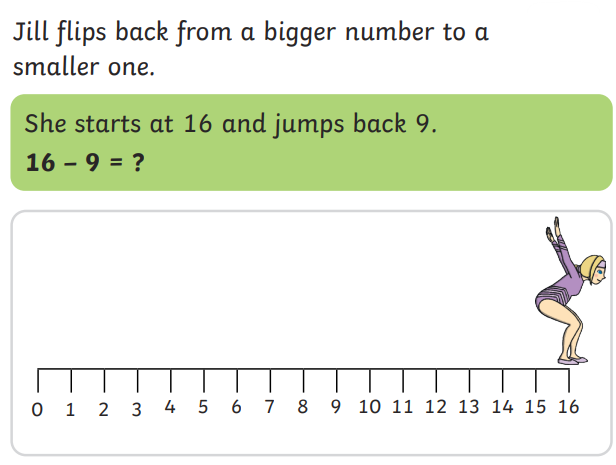 Independent:
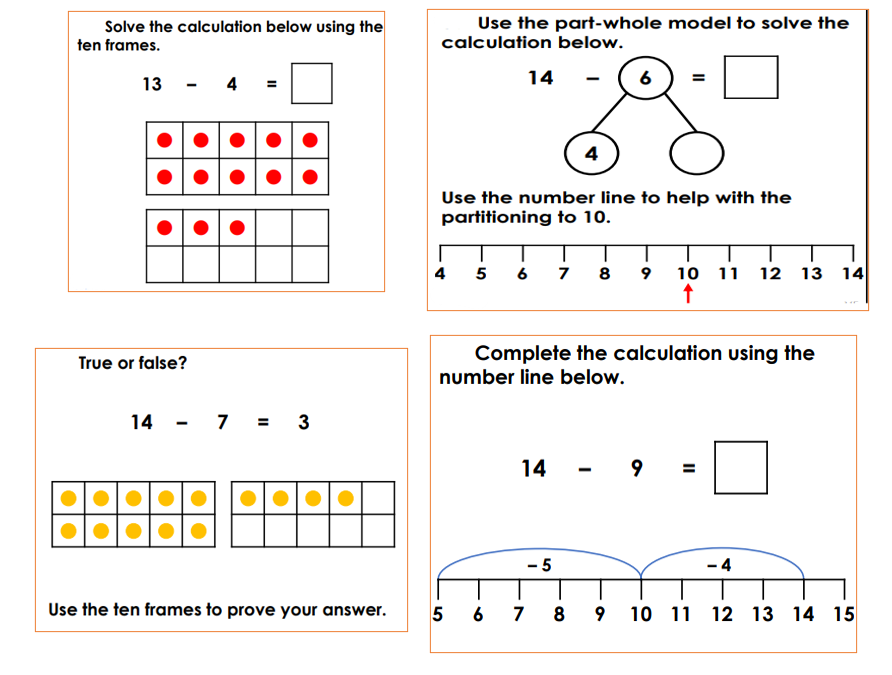 RP:
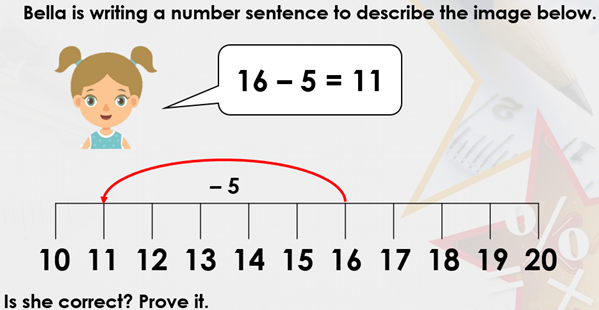 TBAT: practise subtraction within 20.
Mastery with greater depth:
Mastery:
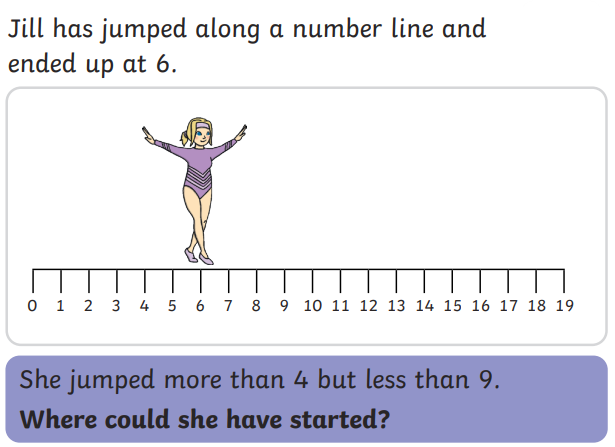 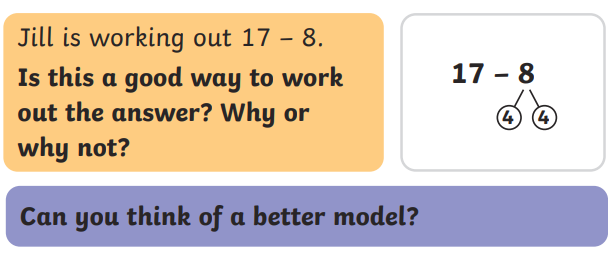 Lunch
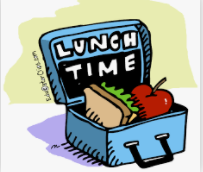 Today's Alien language is.......
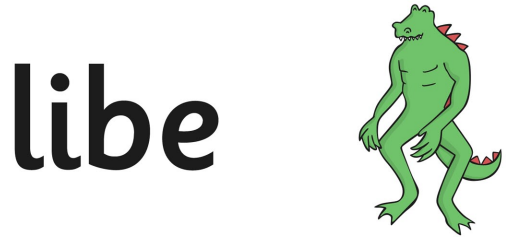 Toothbrushing
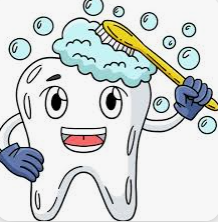 Singing and Golden Book assembly
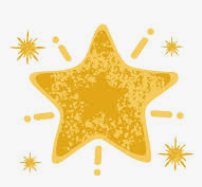 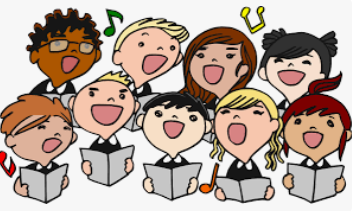 Enrichment
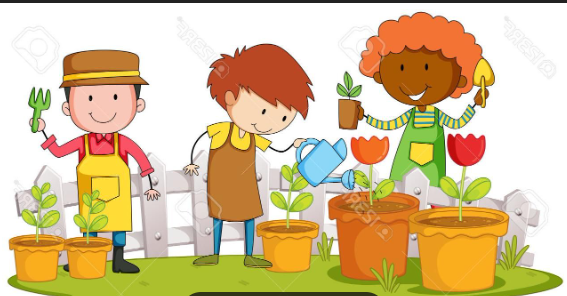 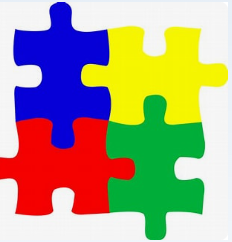 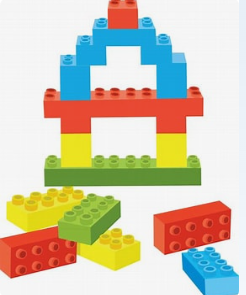 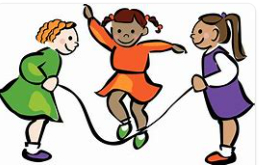